UMRWA Forest Projects PlanPresentation & discussion with the ACCG Planning Work Group
Wednesday, February 23RD, 2022
Purpose of the presentation
Engage the ACCG, specifically the Planning Work Group, in UMRWA’s Forest Projects Plan (FPP) Phase 1 with the ultimate goal of achieving consensus support.
  Solicit ACCG Planning Work Group input on the FPP Phase 1 as efficiently as possible, with particular emphasis on scope and scale.
  Determine method for gaining continued input from the Planning Work Group as Phase 1 develops.
FPP Background
Achieve UMRWA (and ACCG) goal of healthy forests resilient to wildfire and drought, protective 	of the ecosystem, water quality and the community.
  Initiated in 2021 with UMRWA funds and a $200,000 SNC grant.
  Ultimate goal is Phase 2, which will be a SERAL-like effort with comprehensive detailed planning 	and likely an EIS.
  First goal of Phase 1 - to get NEPA/CEQA coverage ASAP for mutually agreeable but important 	ladder fuel and related work for as much priority area as possible by the end of 2022.
  Objective is to use the completed Phase 1 NEPA/CEQA to obtain grants and proceed with 	implementation while the more comprehensive and complex Phase 2 effort is conducted.
  Phase 1 actions to date:
 Collect background information
 Meetings with USFS to refine scope, assemble team, create SPAs
 Define project boundary, proposed actions, timeline 
 Engaging with ACCG
UMRWA Forest Work
Master Stewardship Agreement - 2016
  UMRWA’s Role under MSA
Maintain planning, management & financial capabilities
Explore & secure funding
Develop project-specific SPAs with USFS
Develop plans; perform environmental review
Provide personnel/hire contractors to implement projects
  UMRWA Forest Projects as Lead Agency
SNF Treatments: Pumpkin Hollow, Black Springs, Cabbage Patch, WCT (4,162 acres)
ENF Road/drainage fixes (58 miles/338 drainage structures)
Mapping Tool Project
8 grant applications; 6 grant awards; 19 contracts
Total secured project funding $5,570,000
Goal Statement
“The goal of the Forest Projects Plan is to provide landscape level fire resilience and forest health to the National Forest lands located in the Mokelumne River watershed.”

Two-phased:
Phase 1. “Mutually agreeable” ladder fuels treatments.  >10,000 acres, ASAP.
Phase 2. Landscape scale, thinning of trees >12” dbh and other forest treatment activities requiring more time and resources to analyze and collaboratively plan.

Approach and Strategy
Clear the way for Phase 1 near-term implementation using treatments independent of commercial timber value.
Simultaneously address Phase 2’s more complex but much-needed “revenue producing treatments.”
Purpose and Need
• Reduce and maintain lower ladder fuels to slow the spread and reduce the intensity of future wildfires.
• Reduce fuel loads within late seral/old forest ecosystems, aquatic ecosystems, and aspen stands.  	Preserve these habitats from loss due to large, high severity wildfire.
Protect special-status species that rely on these habitats such as California spotted owl, northern goshawk, Sierra Nevada yellow-legged frog and Yosemite toad.
• To the extent possible, prepare the landscape for prescribed burning and improve the safety and efficacy of wildfire suppression efforts. 
• Protect water quality, wildlife habitat and developed communities within the Wildland Urban Interface (WUI).
• Protect aspen stands from conifer encroachment.
• Work collaboratively with the ACCG to design effective, solutions-oriented treatment activities. 
• Build relationships, rapport and set the foundation for Phase 2.
Project Summary
• Mechanical Fuels Reduction 
• Hand Thinning Brush and Small Trees
• Pruning
• Prescribed Burning
• Hazard Tree Felling and Removal (for operational safety)
• Aspen Restoration
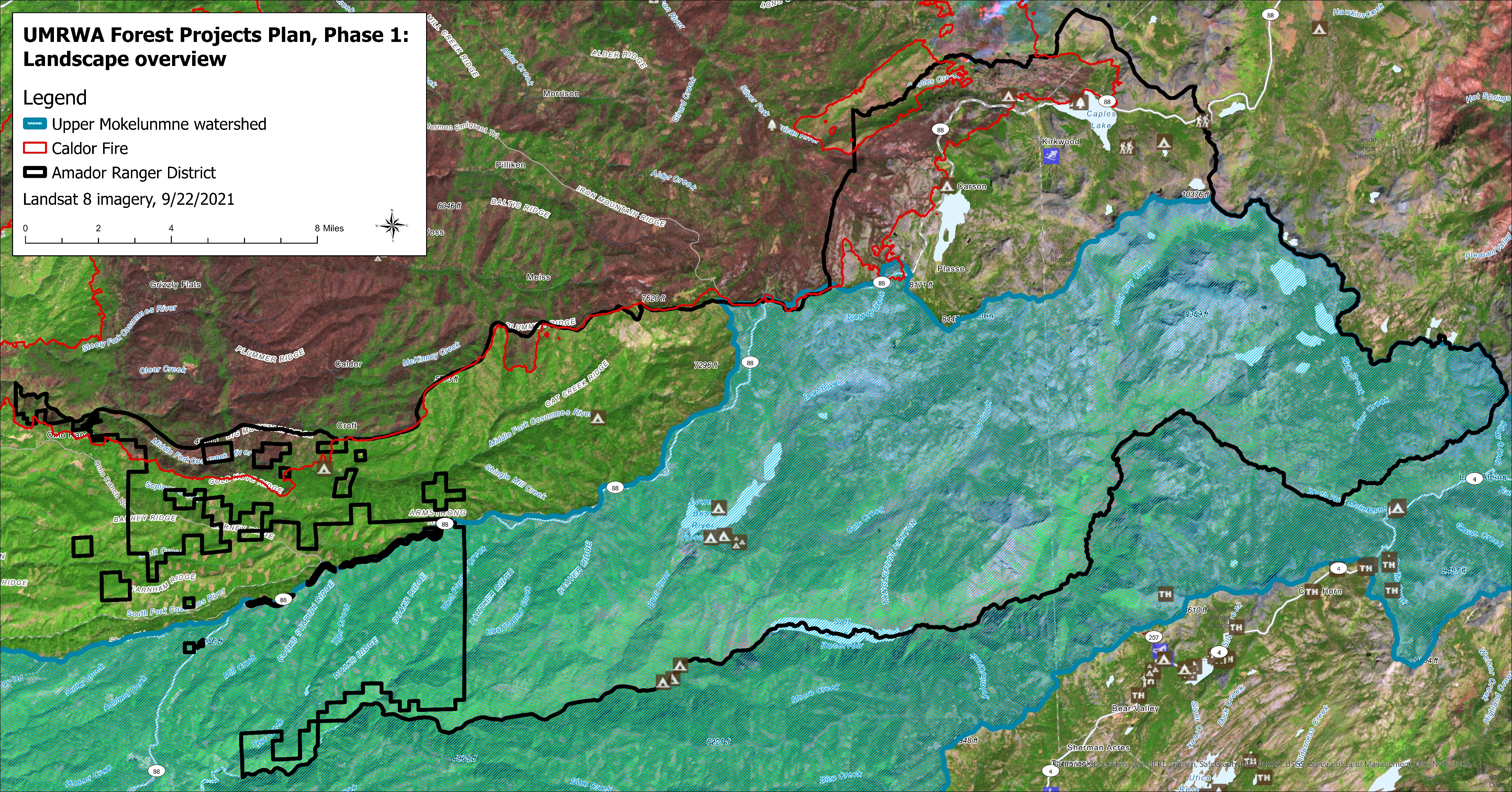 [Speaker Notes: Notes: Large wildfire context for project area. Ranger District, watershed, and satellite imagery (for wildlife risk context).]
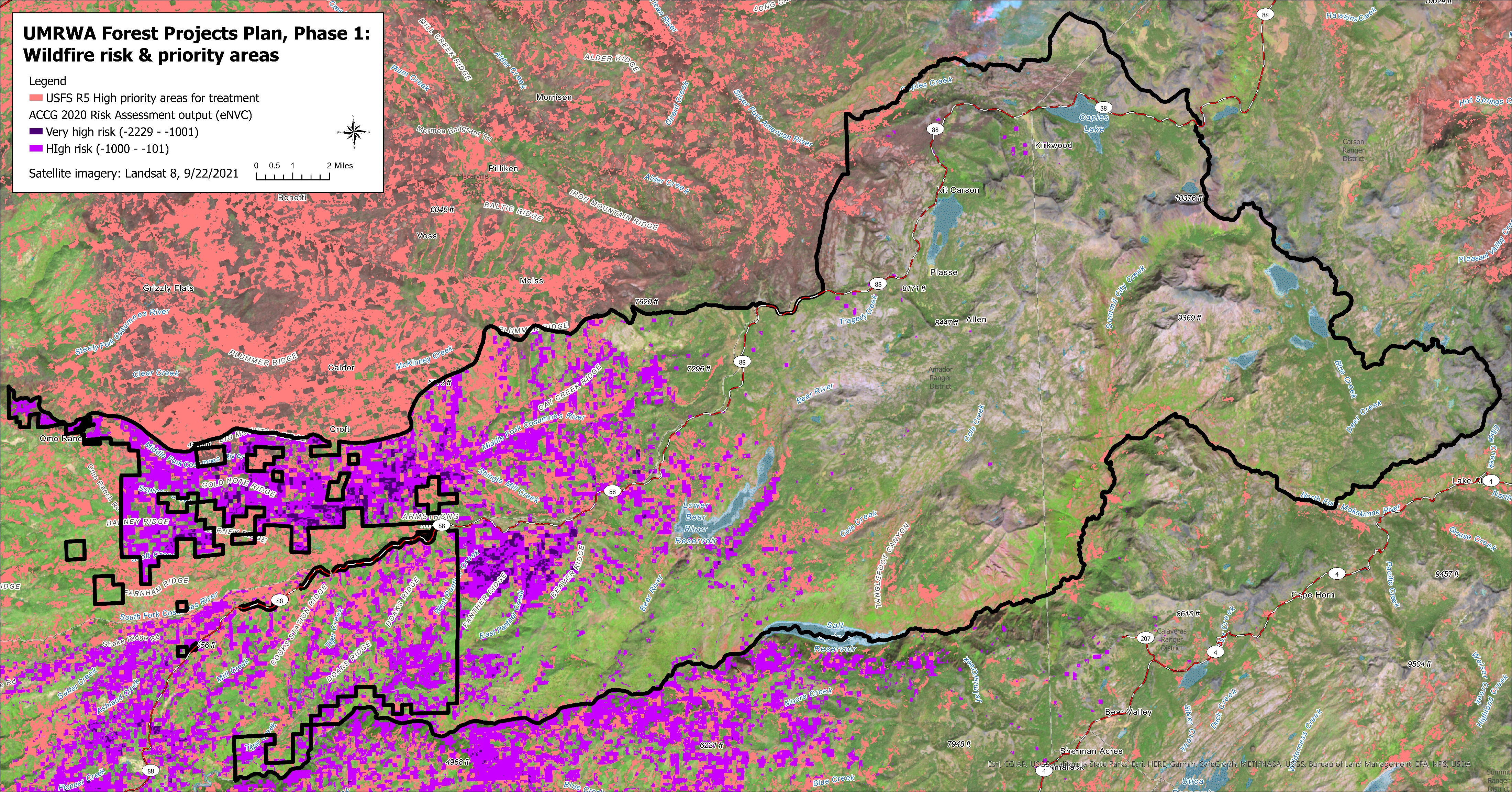 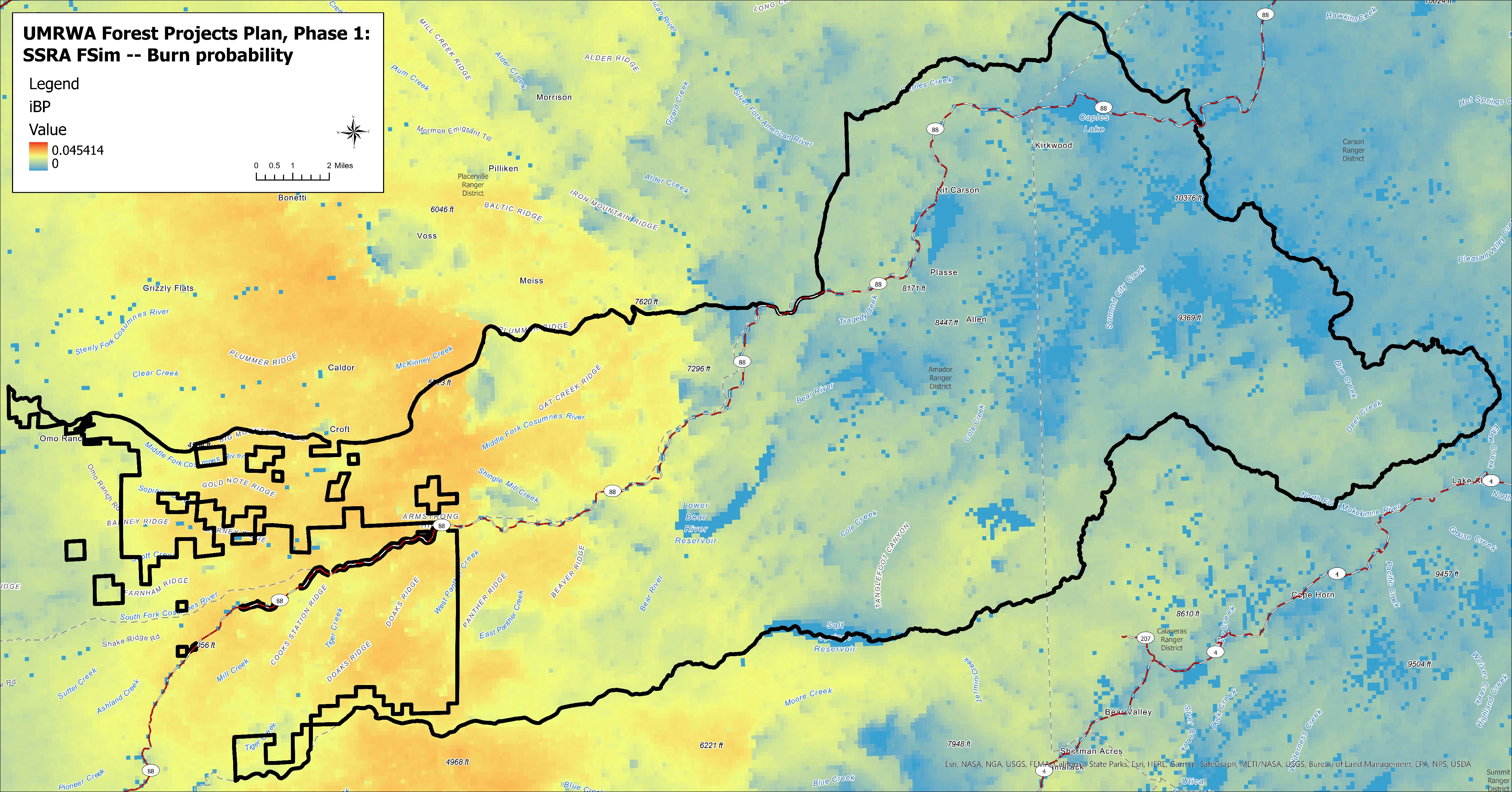 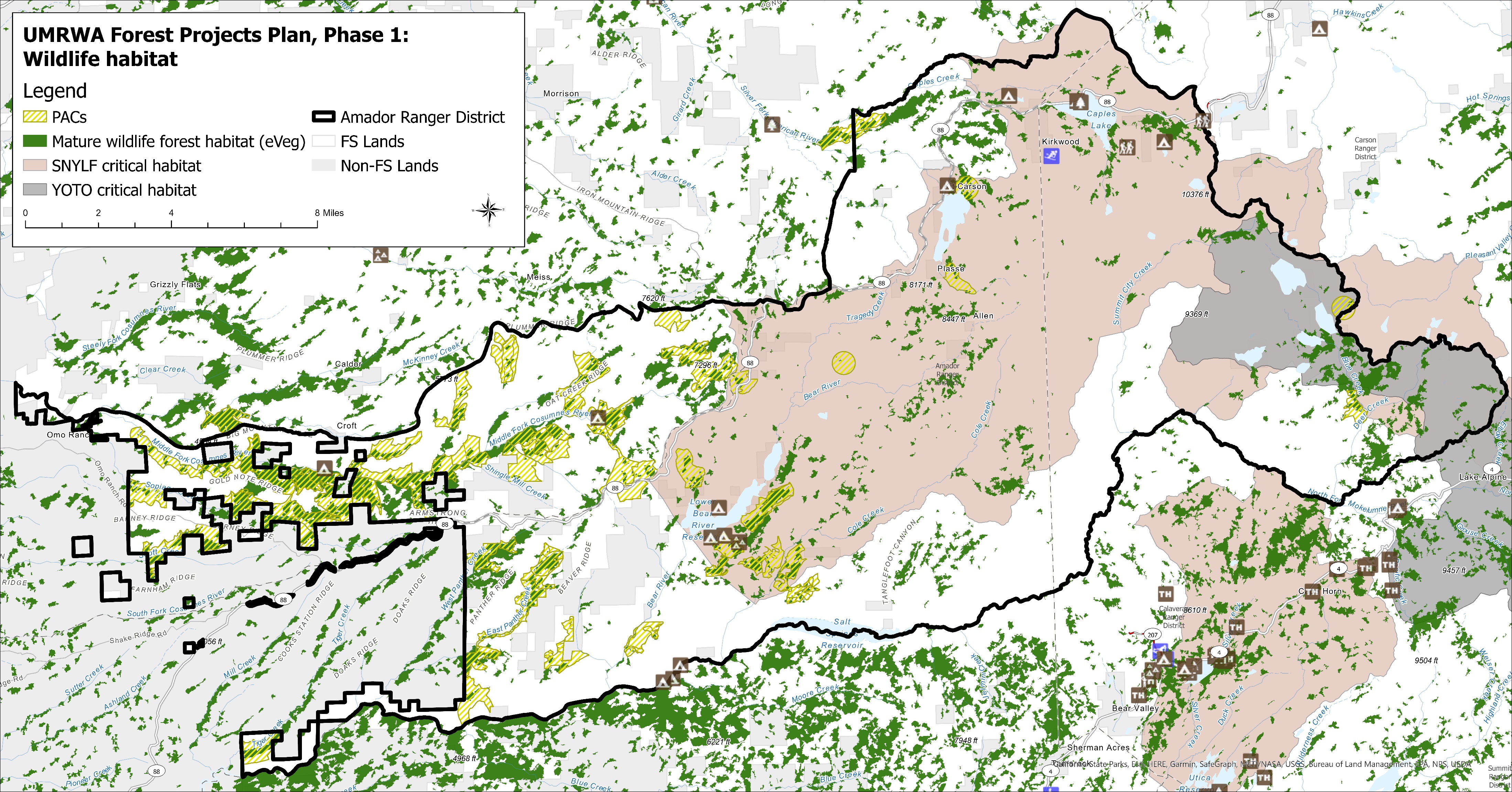 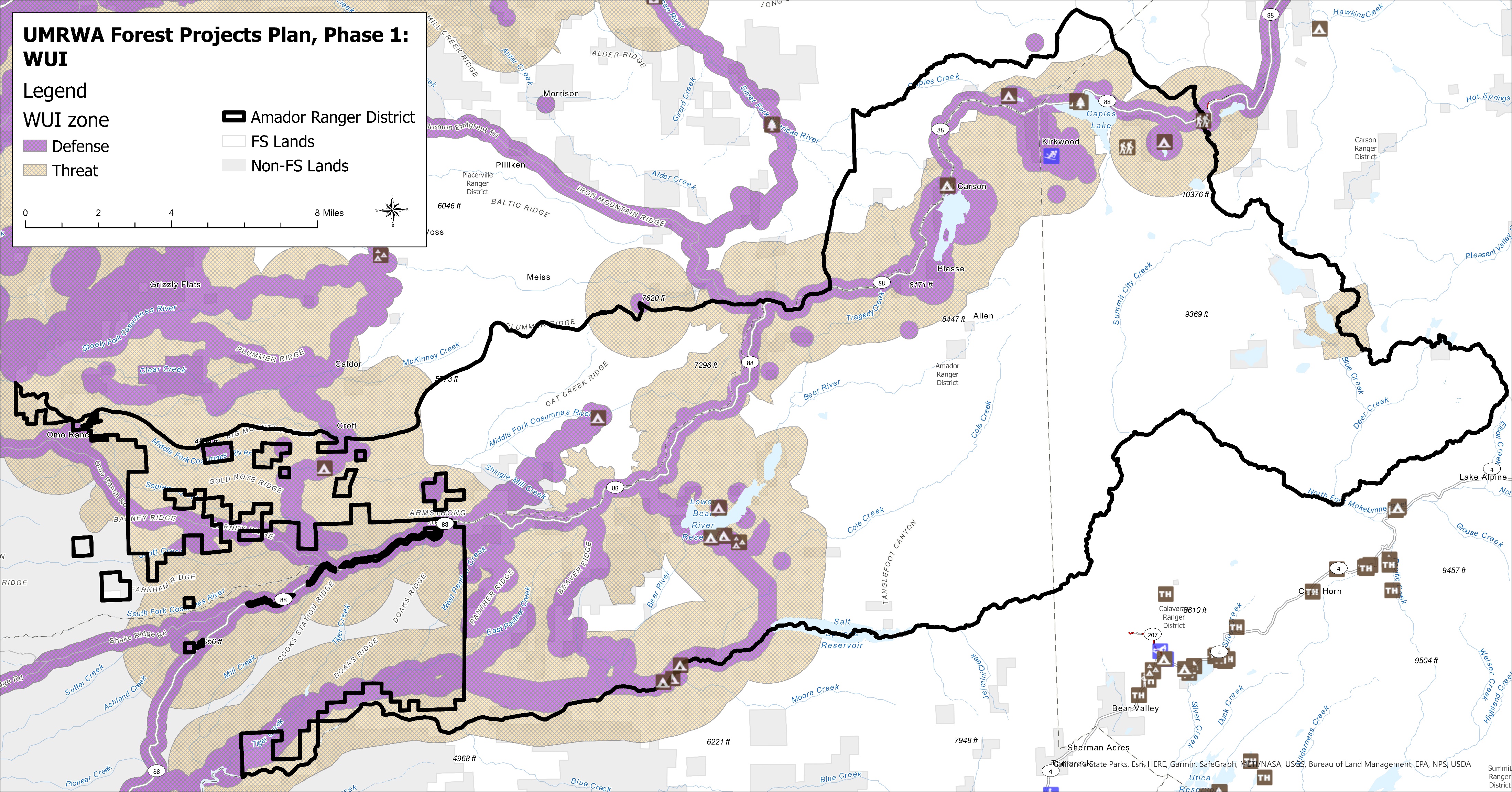 [Speaker Notes: Notes: Landscape metrics]
Project Boundary & Proposed Activity Criteria
---
UMRWA FPP, Phase 1
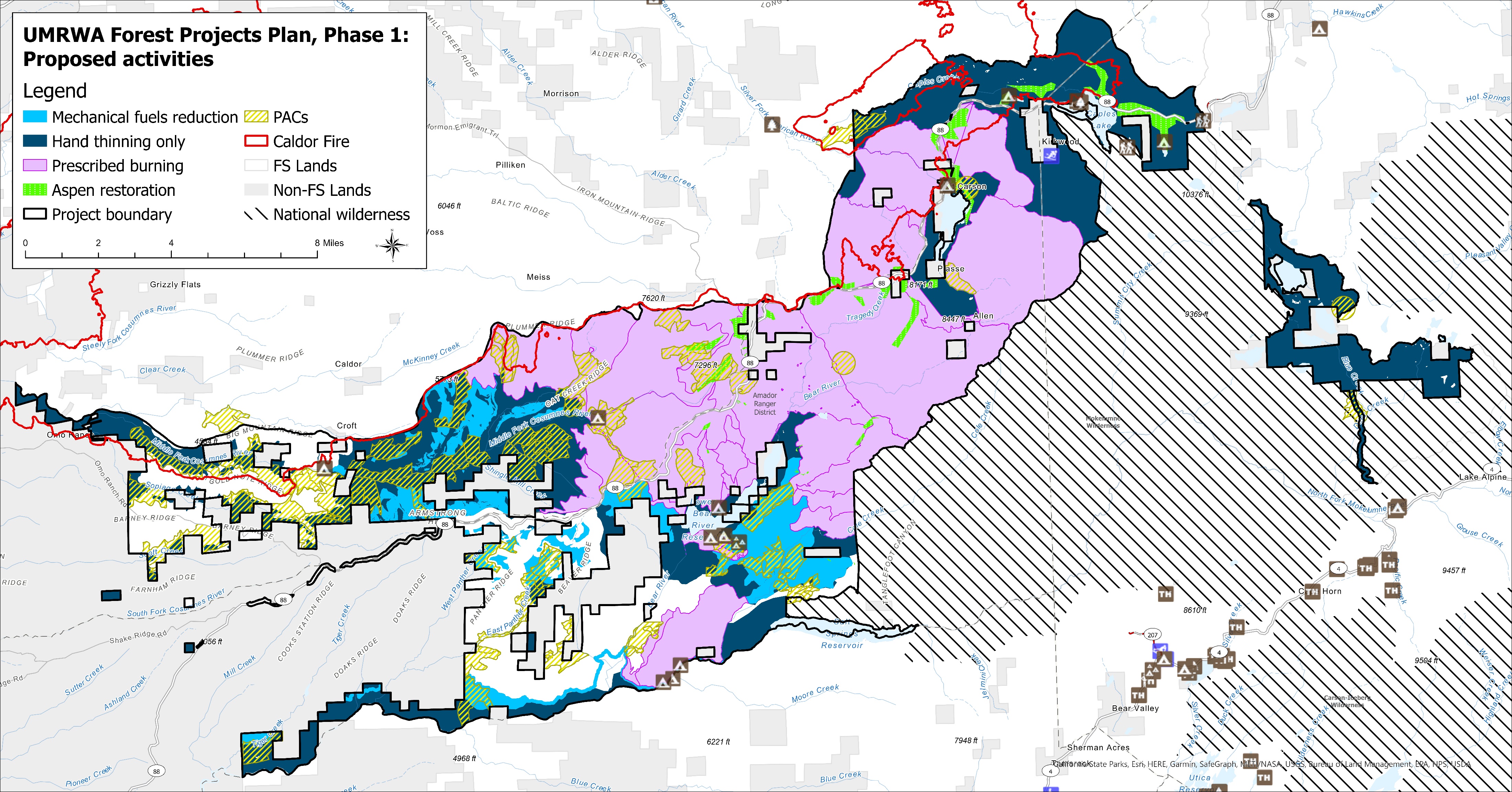 Project boundary & proposed activities map 
(coming soon)
[Speaker Notes: Notes: Remove map]
Proposed Activities
---
UMRWA FPP, Phase 1
--: Activity is proposed to be performed where applicable and as needed.
*: Some aspen restoration areas would overlap with Prescribed Burning areas.
Note: Hazard Tree Felling & Removal is proposed where trees are identified as an imminent hazard to the project. Pruning locations TBD.
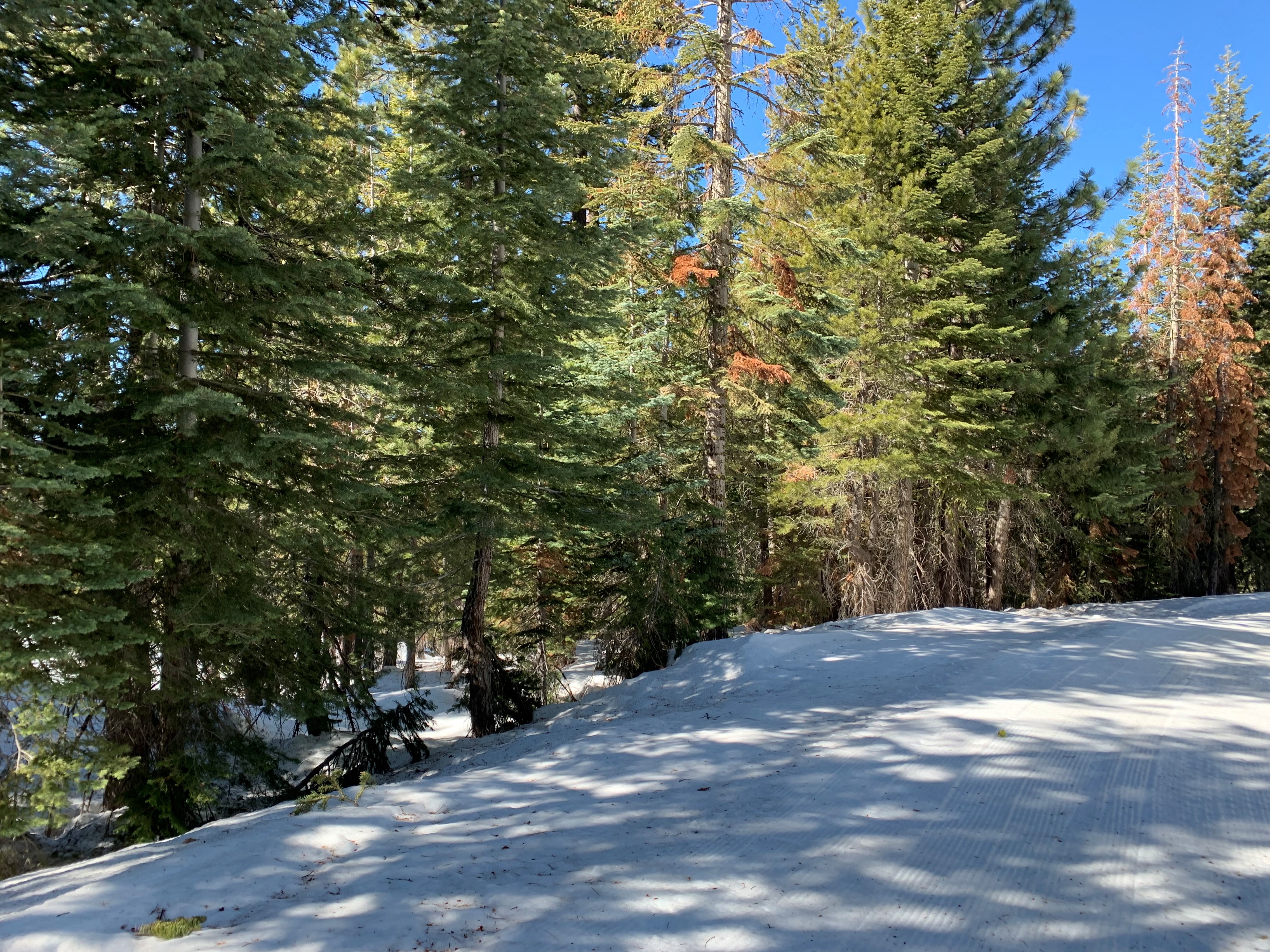 Hazard ladder fuels within the proposed project area
Photo is of roadside ladder fuels in the Foster Meadow Area (photo courtesy of J. Plummer).
Example outcomes of proposed activities
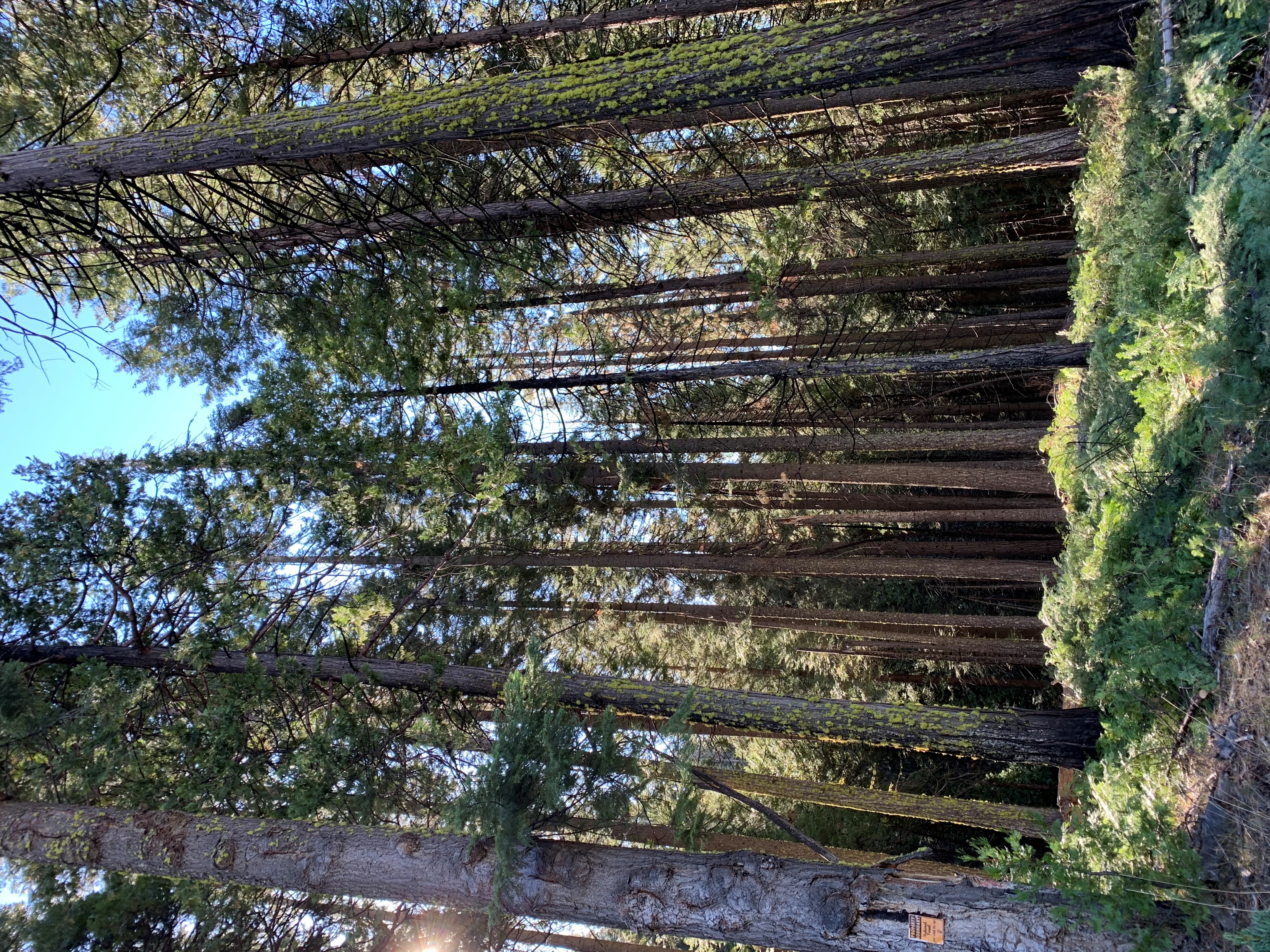 Hand cut (<10” dbh) and lop/scatter treatment in WUI spotted owl PAC (photo - J. Plummer).
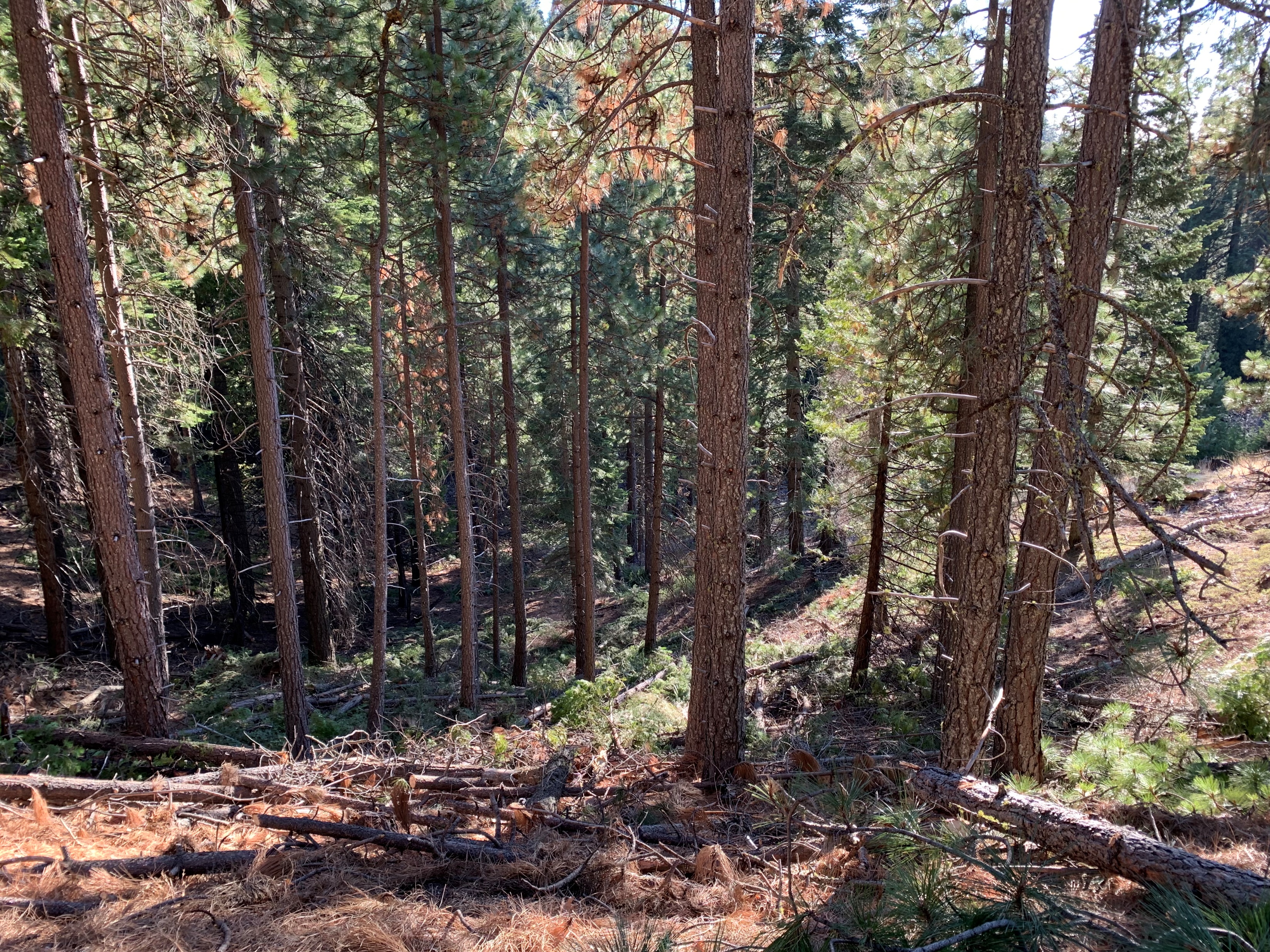 Another example of hand cut (<10” dbh) and lop/scatter treatment in WUI spotted owl PAC. Panther Creek area along federal property line. Showing minimal increase in surface fuel load and great reduction in ladder fuels. (photo - J. Plummer).
Schedule
*: Continued discussions with ACCG Planning Work Group on refining Phase 1.
Next Steps
Phase 1
• Obtain Planning Work Group input today and determine approach/schedule for continued input.
• Present Phase 1 to full ACCG (after incorporating input and addressing any concerns by the PWG).
• Move on with other tasks on schedule while incorporating input from PWG and ACCG.

Phase 2
• Will incorporate Calaveras Ranger District into the project area.
• Comprehensive Planning Document. 
• Will likely include additional forest management actions such as commercial thinning.
• Expected to take approximately two years to complete.